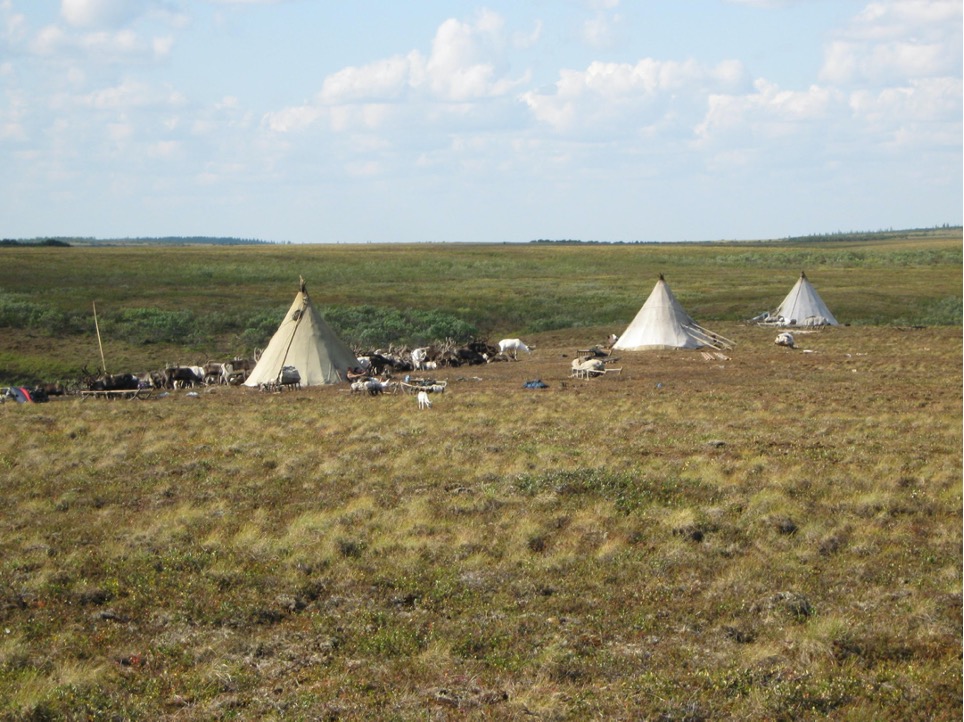 История расселения энцев
Олеся Ханина
Университет Хельсинки, Финляндия
Уральцы – самодийцы - энцы
Энцы < самодийцы < уральцы
Уральская прародина находилась на самом юге Сибири, предположительно в верховьях Енисея (Grünthal et al. 2022). Ок. 4500-5000 лет назад.
Самодийская прародина находилась чуть севернее уральской (Janhunen 1998, Янхунен 2022, Хелимский 2000). Ок. 2000-2500 лет назад.
Энцы, как и другие северные самодийцы, осуществили масштабную миграцию на север из тех районов южной Сибири, где жили их предки, носители прасамодийского языка.
Где говорили на прауральском языке 4500 лет назад
Где говорили на прасамодийском языке 2000 лет назад
Северные самодийцы
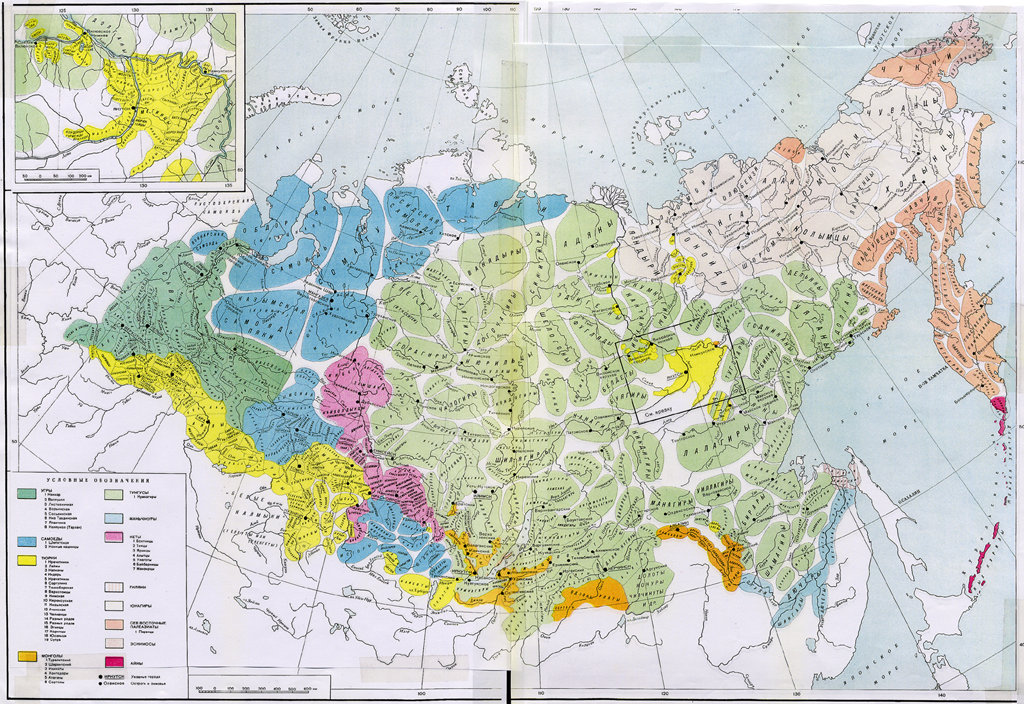 Сибирь в XVII в.
Самые ранние документированные сведения о конкретных местах расселения лесных и тундровых энцев относятся к XVII в.
Б.О.Долгих в книге «Родовой племенной состав Сибири в XVII в.» на основе архивных материалов (напр., ясачных книг) и собственных этнографических интервью предложил картину расселения народов Сибири на тот момент.
География расселения энцев XVII-XXI вв.
Совместное исследование О.В.Ханиной, Ю.Б.Корякова и А.Б.Шлуинского 2018 г.
на английском языке: ”Enets is space and time: a case study in linguistic geogrpahy” // Finnisch-Ugrische Mitteilungen 42, 109-135. 2018.
«Энецкий язык во времени и пространстве: опыт лингвогеографического исследования»
10 лингвогеографических карт, основанных на
переписях 1897, 1926, 2010
этнографических работах Б.О.Долгих и В.И.Васильева, по результатам архивных данных и их записей традиционных знаний энцев в экспедициях 1920-1970х гг.
традиционных знаниях энцев, записанных нами в экспедициях 2005-2017х гг.
Все карты доступны для скачивания: http://circumpolar.iling-ran.ru/outcomes/maps/
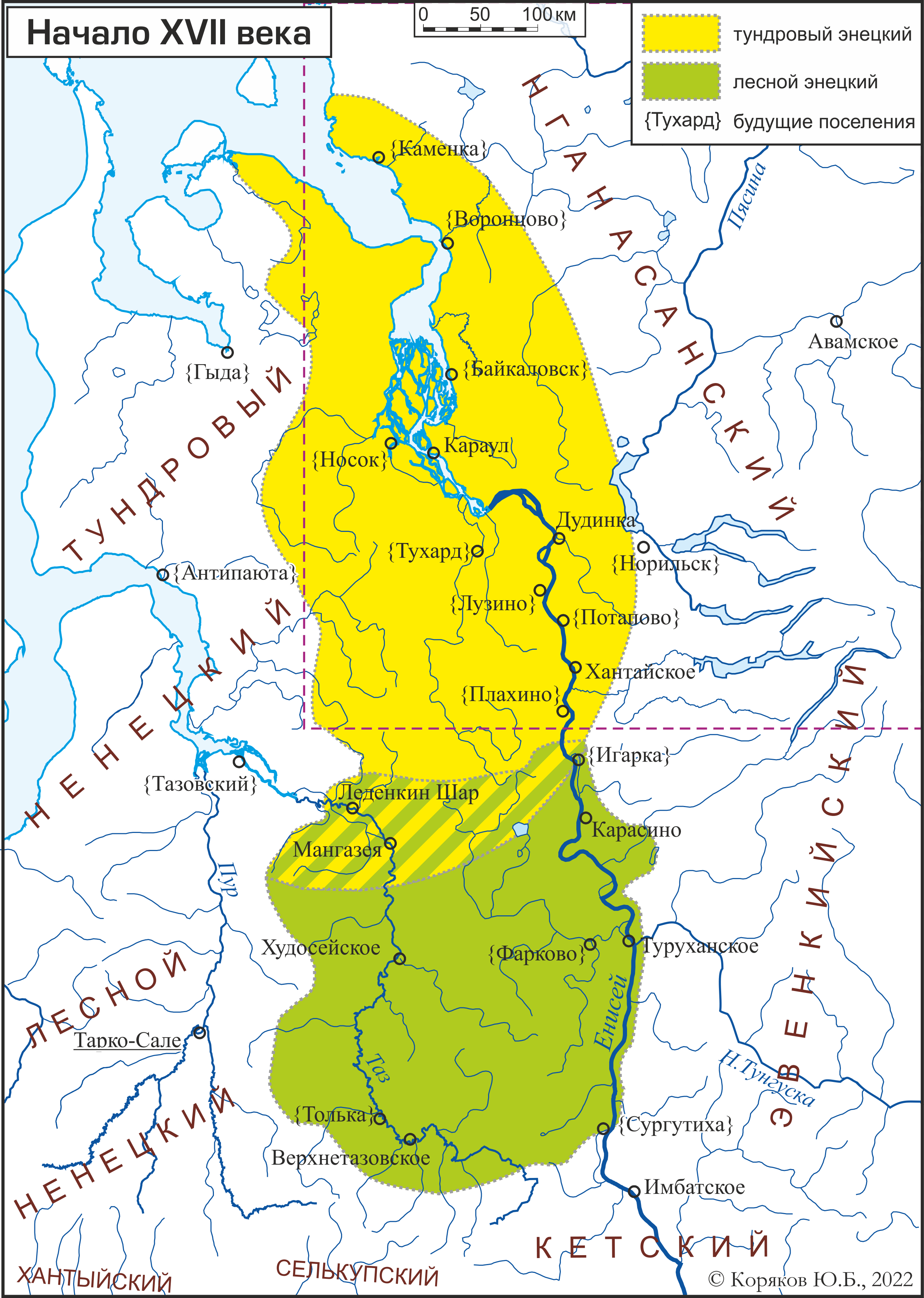 Расселение энецкоговорящих в начале XVII в.
(Долгих 1960, 1970)
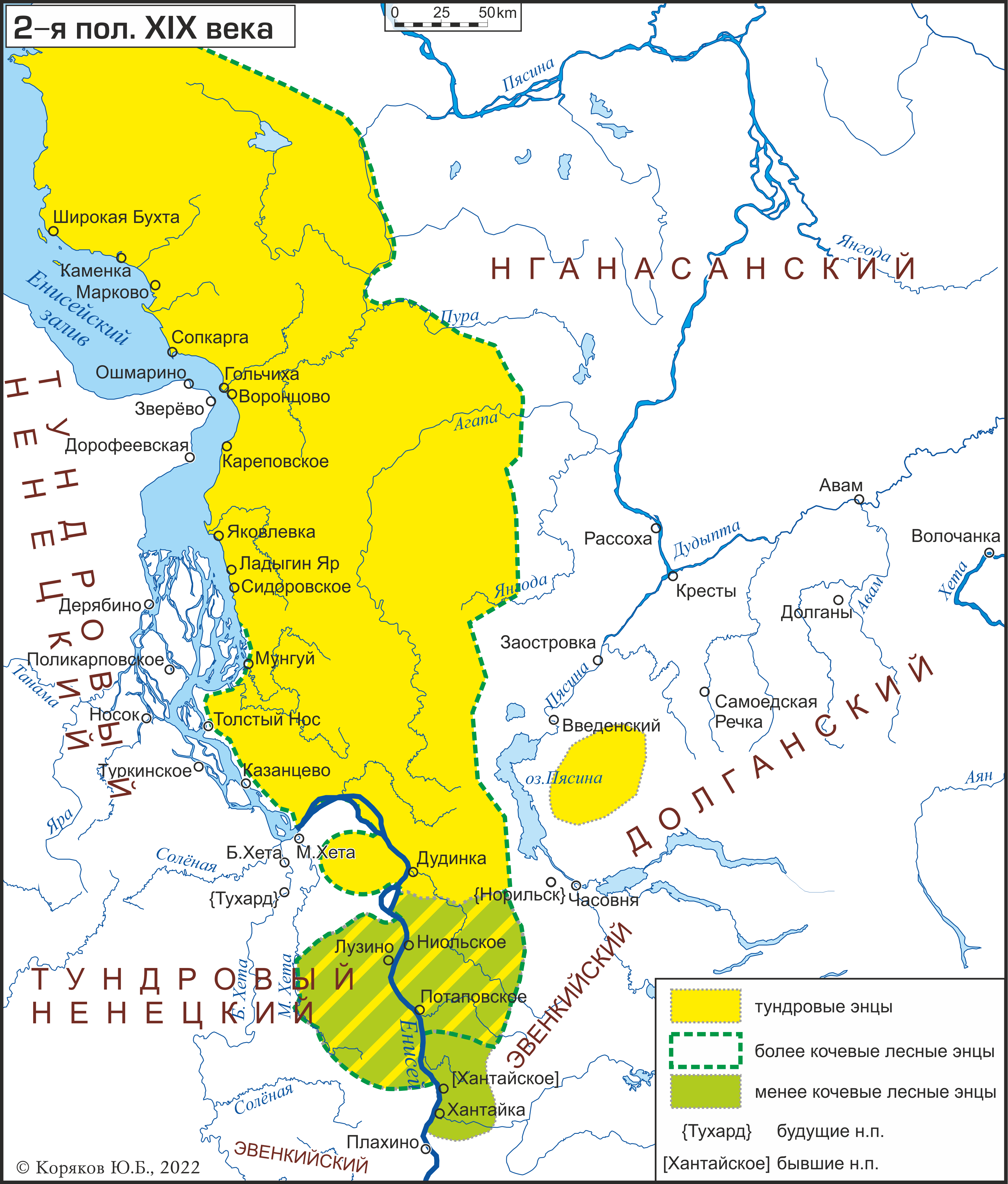 Расселение энецкоговорящих во 2-й пол. XIХ в.
(Патканов 1912, Васильев 1979, 1982, Васильев, Симченко 1963, Долгих 1970, Островских 1929)
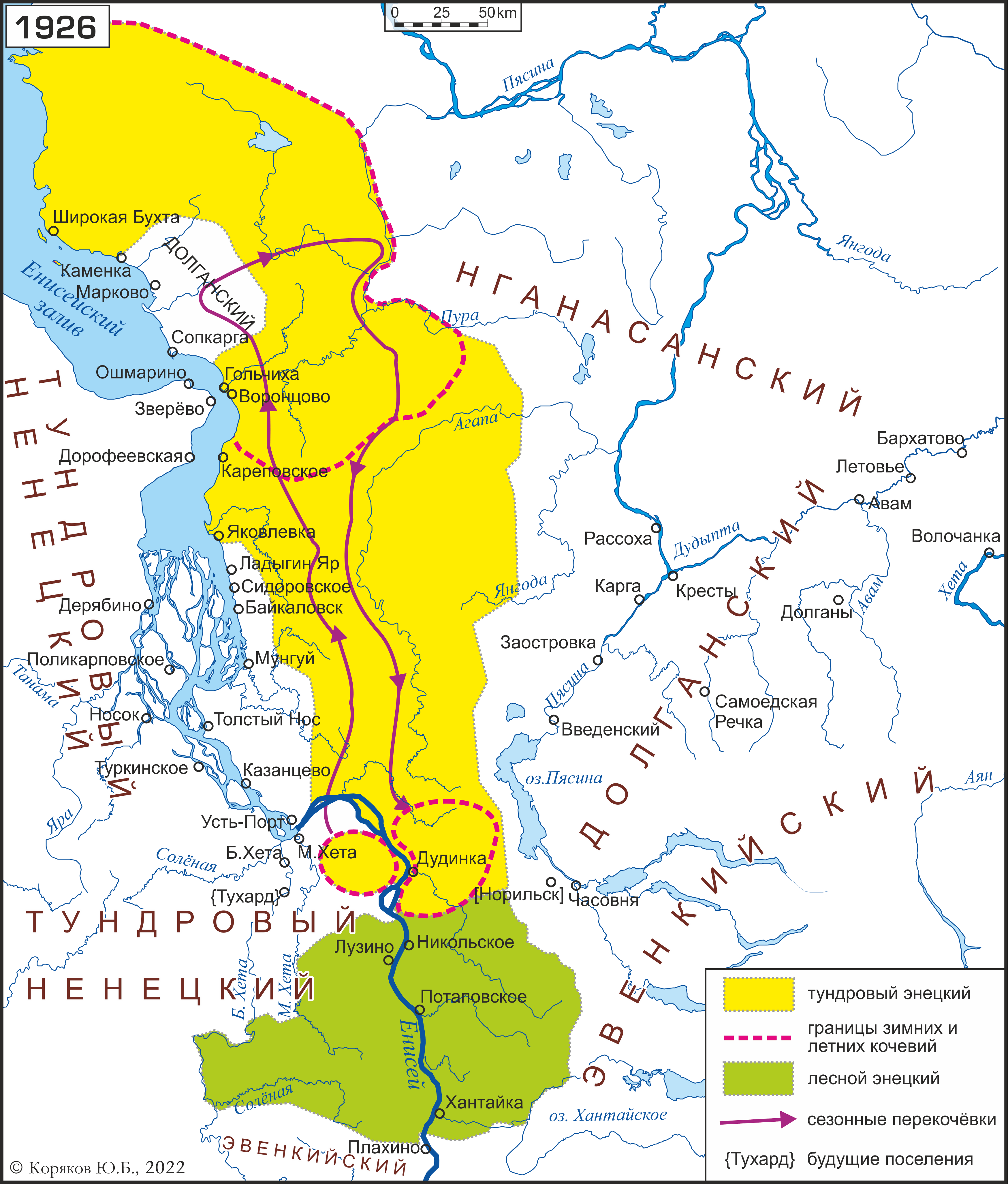 Расселение энецкоговорящих в 1926
Непосредственно перед советизацией, коллективизацией и другими драматическими изменениями ХХ в.
(Васильев 1970, 1985, Долгих 1946, 1962, 1963, 1970, Квашнин 2009, Материалы 1928)
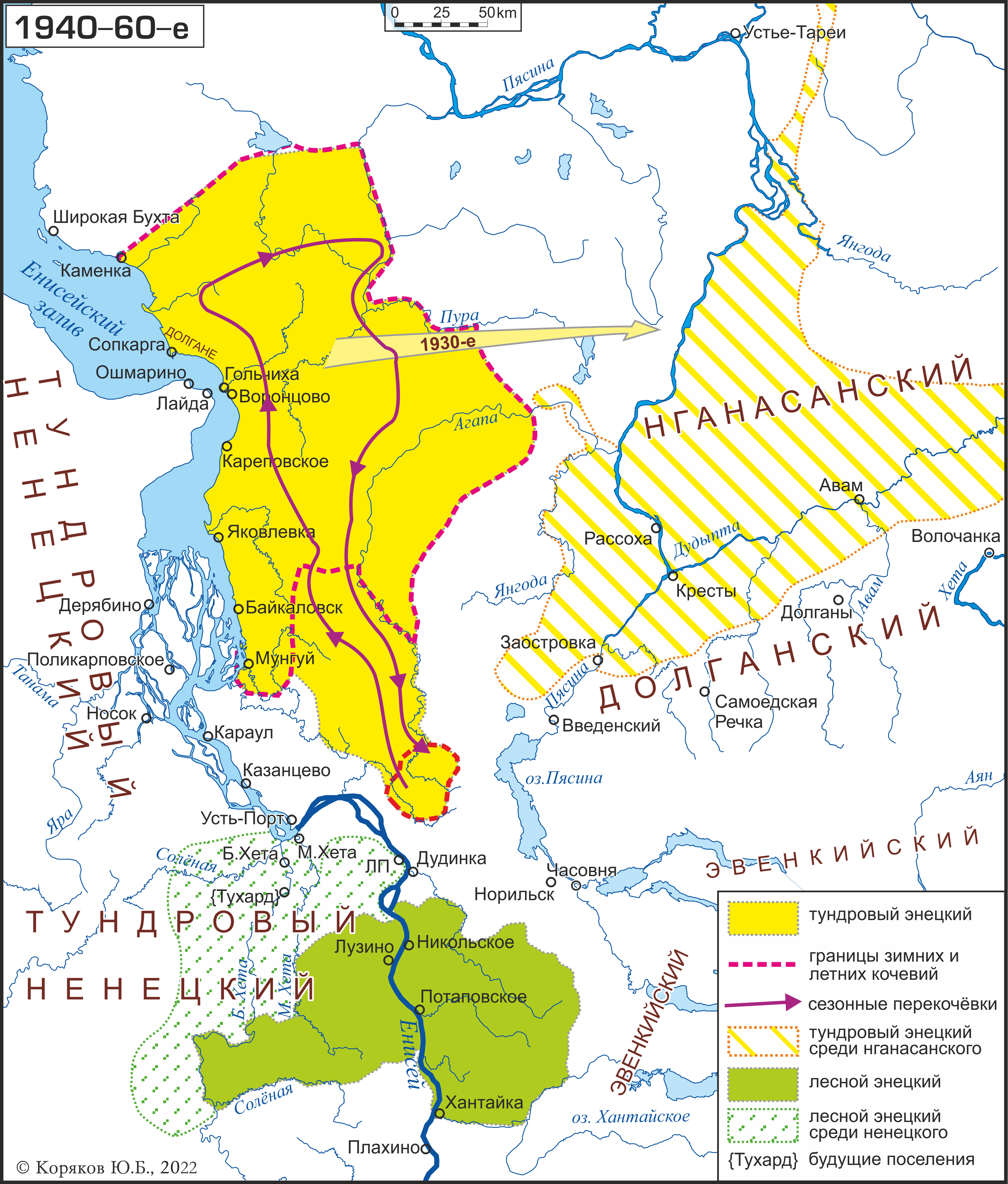 Расселение энецкоговорящих в 1940-1960х гг.
Иллюстрирует изменения, связанные с приходом на Таймыр советской власти – прежде всего коллективизацией – и индустриализацией
(Васильев, Туголуков 1960, Васильев 1963, 1970, 1985, Васильев, Симченко 1963, Долгих 1949, собственные полевые данные)
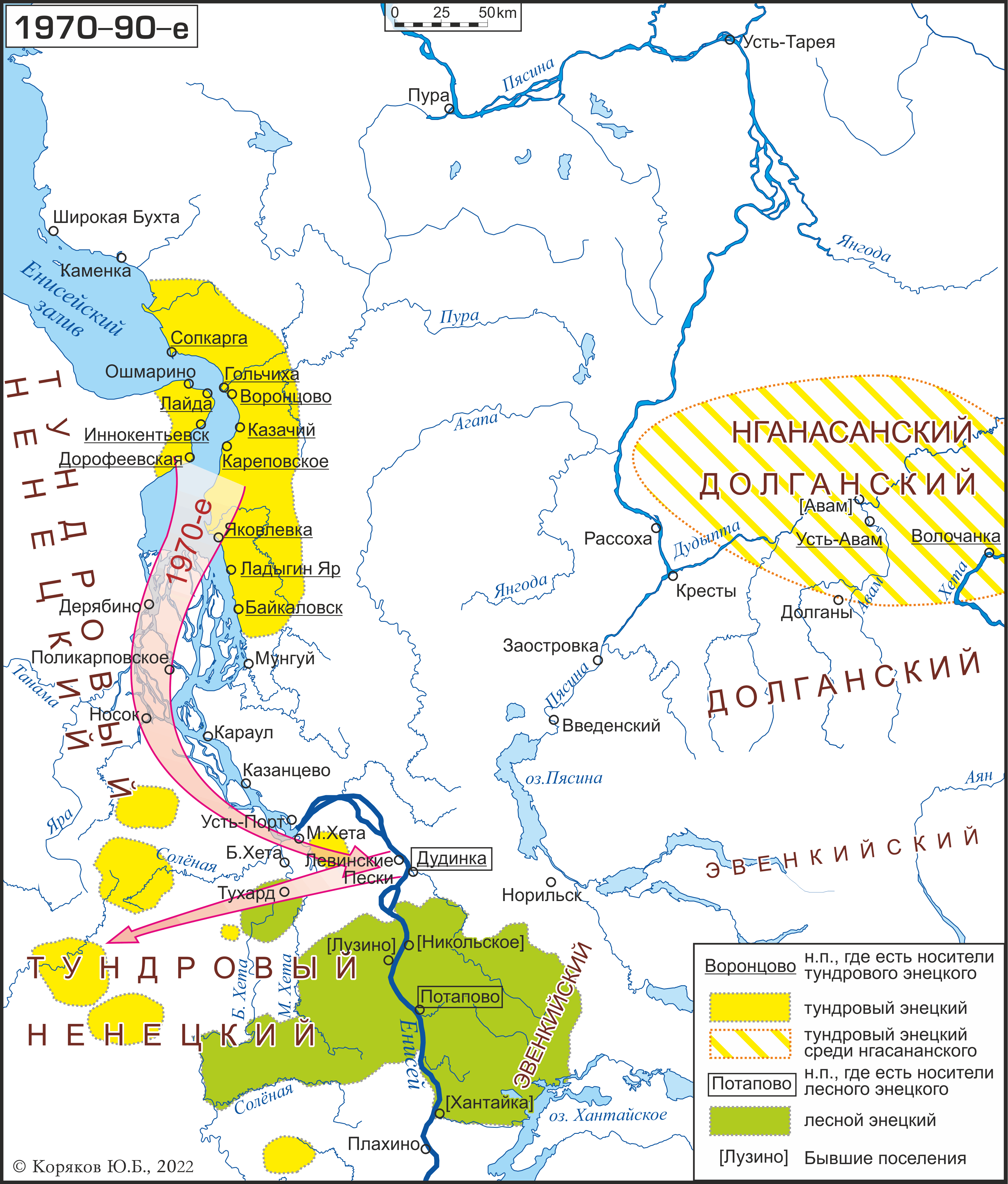 Энецкоговорящие в 1970-1990х гг.
Постепенный уход традиционного образа жизни, прерывание усвоения языков детьми, окончательный переход отдельных энецко-говорящих групп на ненецкий и нганасанский языки.
(Васильев 1985, собственные полевые данные)
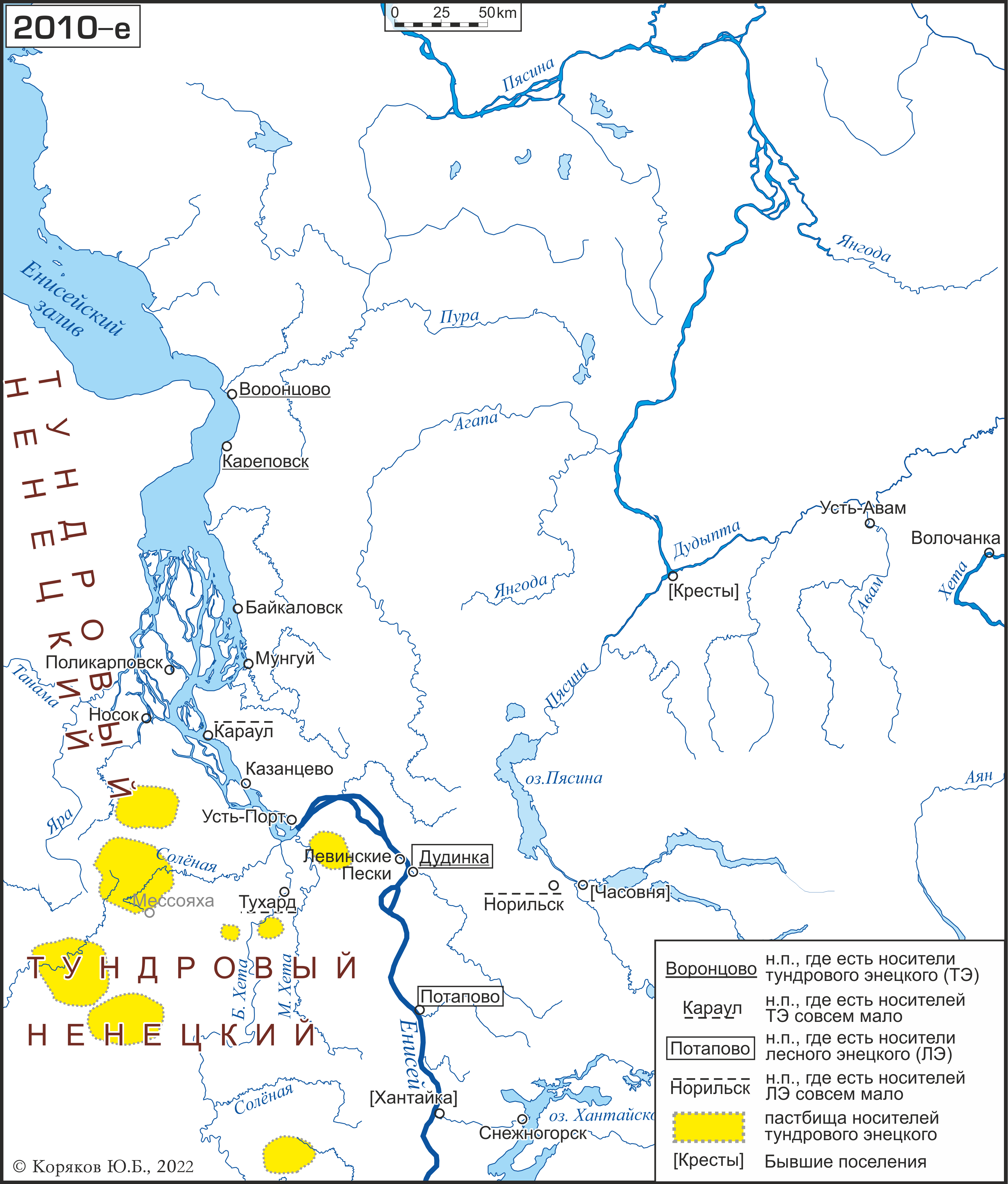 Современное расселение энецкоговорящих
(Микроданные 2010, собственные полевые данные)
Лесной энецкий: последние 350 лет
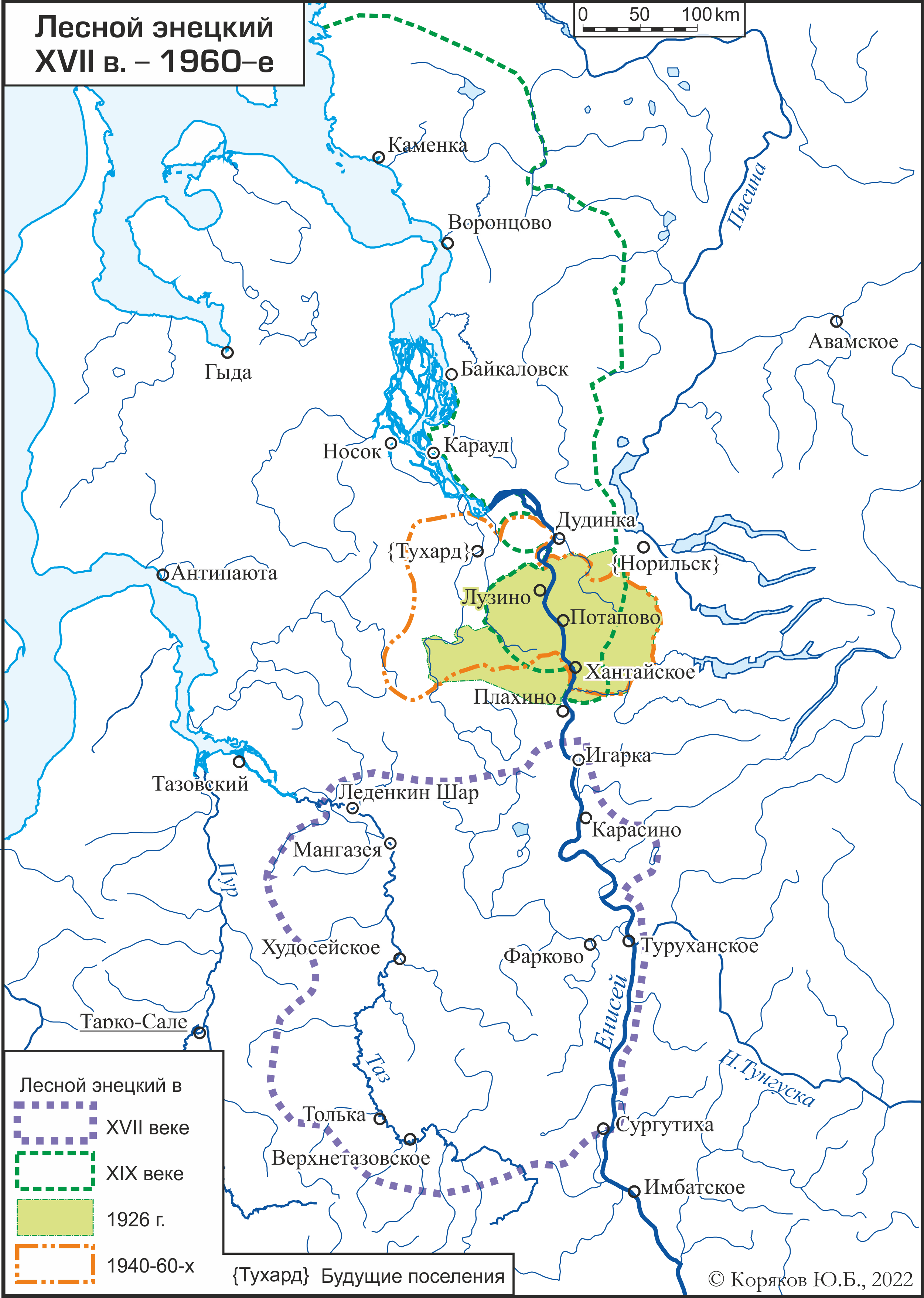 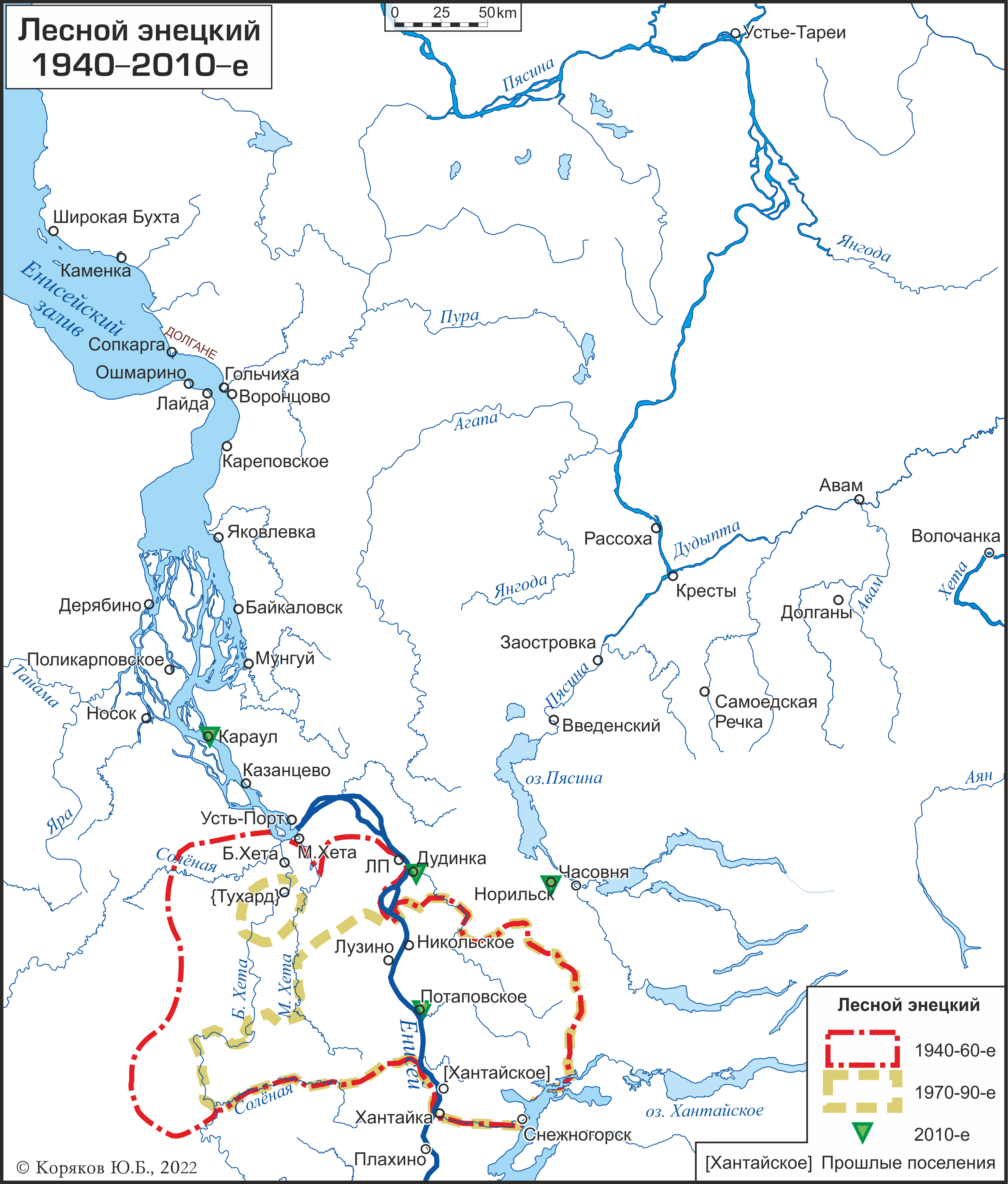 Тундровый энецкий: последние 350 лет
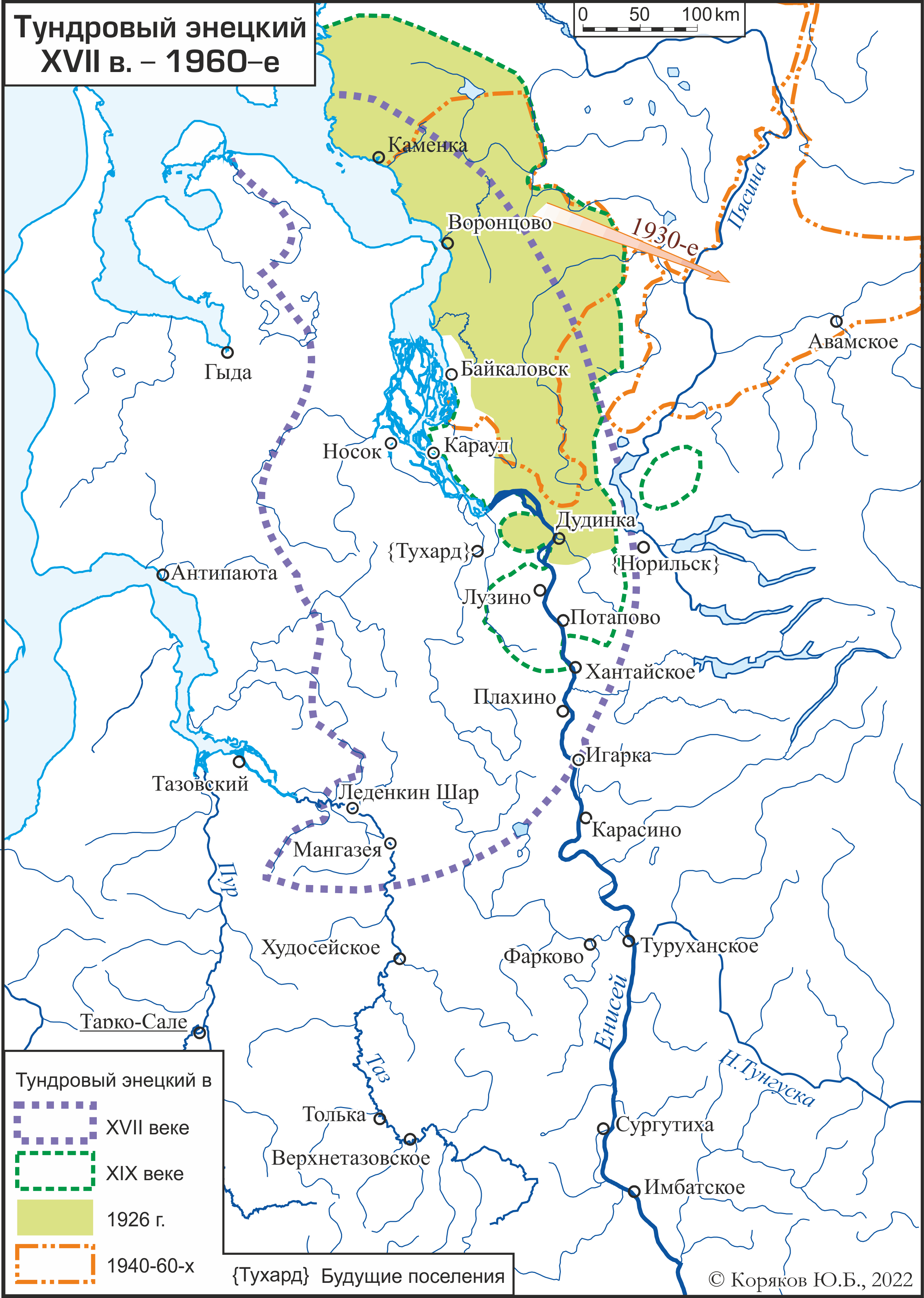 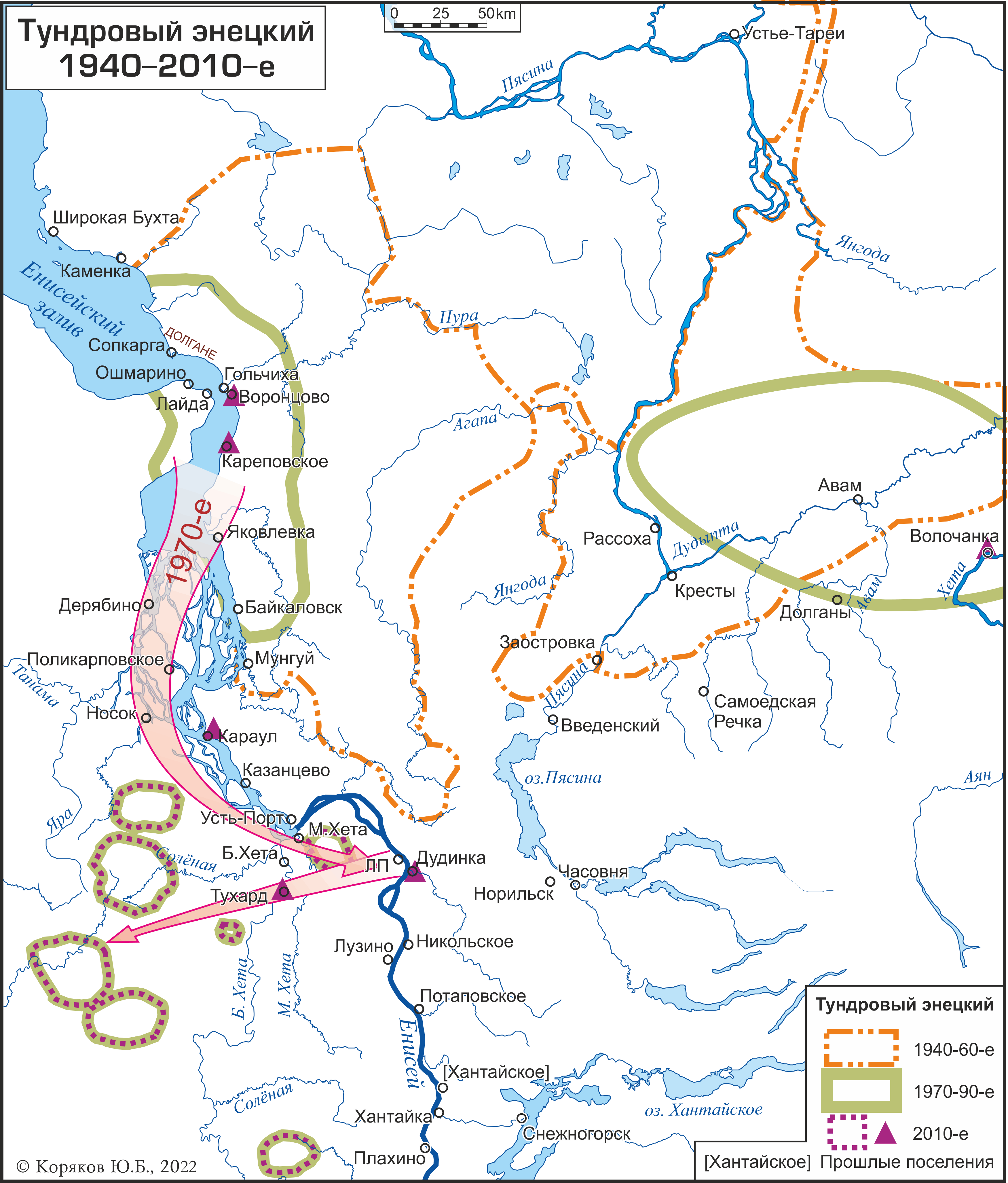 Заключение
Люди, говорящие на энецком языке, во все времена были крайне мобильными: они меняли места кочевок и сезонных перемещений (в основном, двигаясь на север, но не только), переезжали из поселков в города, между поселками/городами.
В разные исторические периоды соседствовали с говорящими на разных языках: тундровый ненецкий, лесной ненецкий, нганасанский, кетский, селькупский, эвенкийский, долганский, русский.
Постепенный переход энцев на другие языки: селькупский, тундровый ненецкий, нганасанский, долганский, русский (последние 350 лет).